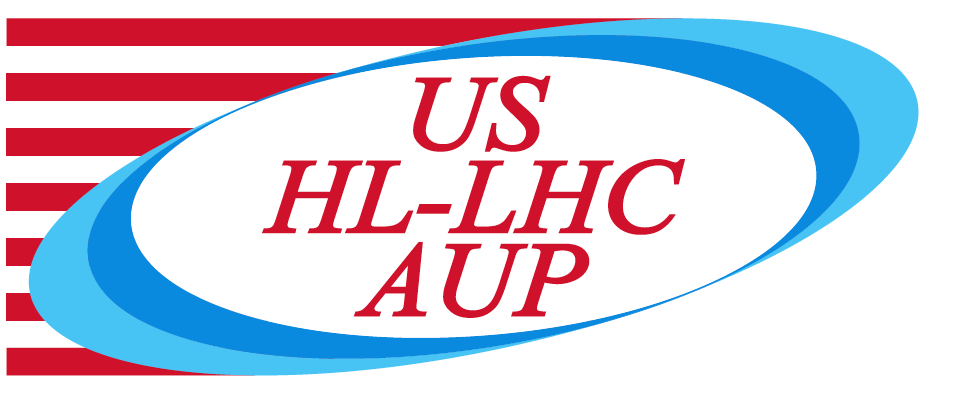 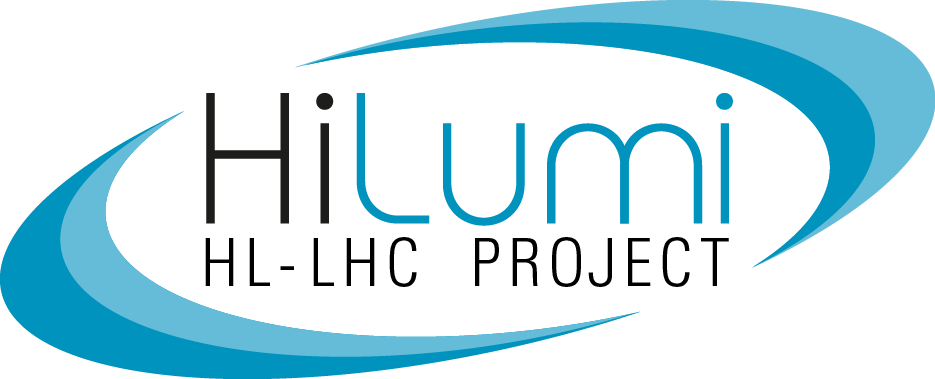 Measured RRR in MQXFA08b magnet
Maria Baldini
1
MQXFA08/08b measured RRR
MQXFA08b cables: RRR estimations
Maximum coil to ground voltage at quench with ordering: 353 V (EDMS 1963398, Us-HiLumi Docdb 879)
Both Minor edge extracted sample and rolled samples were used to estimate RRR of the coil
conductor OST 108-127
MQXFA08 measured RRR
2
MQXFA08b
MQXFA08 measured RRR
3
Cold Resistance data
MQXFA08 measured RRR
4
Measured RRR vs estimated
MQXFA08 measured RRR
5
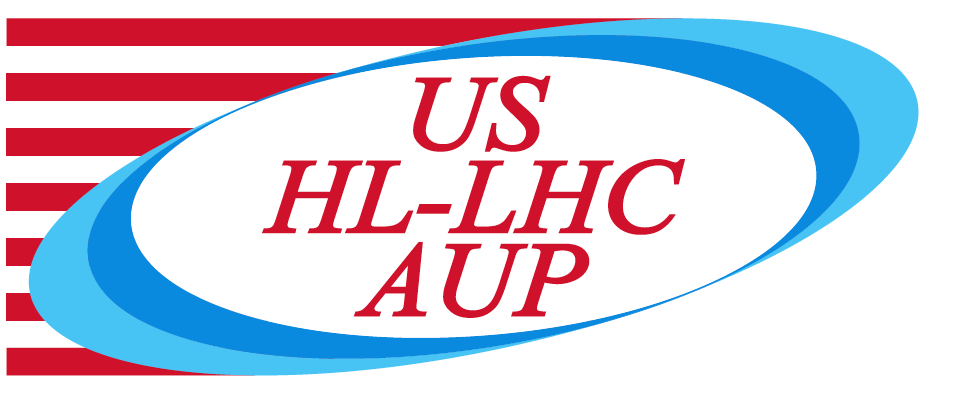 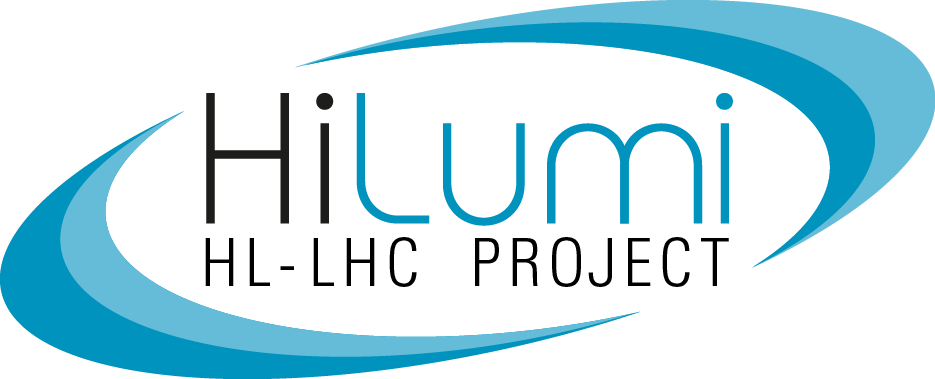 Measured RRR in MQXFA14b magnet
Maria Baldini
6
MQXFA14b measured RRR
MQXFA14b cables: RRR estimations
Maximum coil to ground voltage at quench with ordering: 353 V (EDMS 1963398, Us-HiLumi Docdb 879)
Both Minor edge extracted sample and rolled samples were used to estimate RRR of the coil
conductor OST 108-127
MQXFA14b measured RRR
7
MQXFA14b
MQXFA14b measured RRR
8
Cold Resistance data
MQXFA14b measured RRR
9
Cold temperature resistance
MQXFA14b measured RRR
10
Measured RRR vs estimated
MQXFA14b measured RRR
11